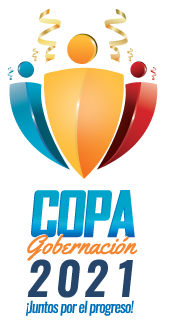 RESULTADOS ATLETISMO MASCULINO 5K 2021
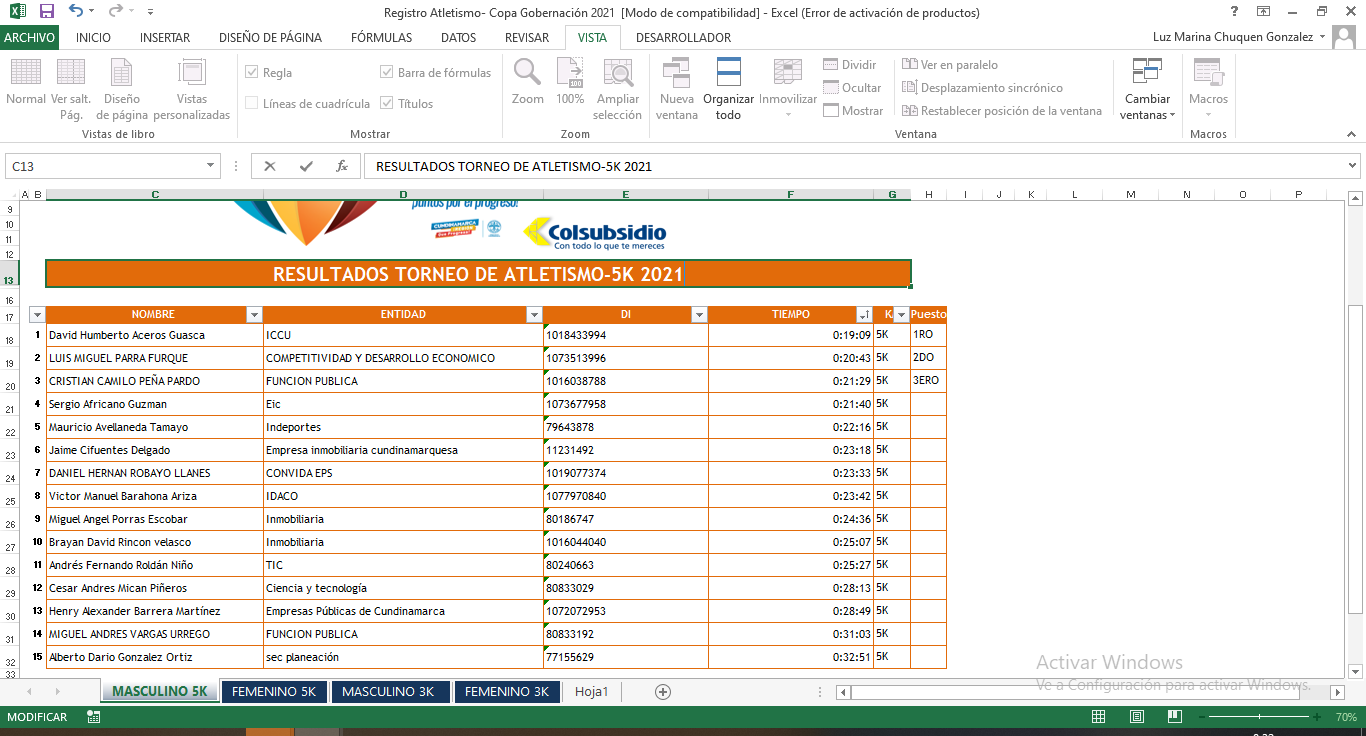 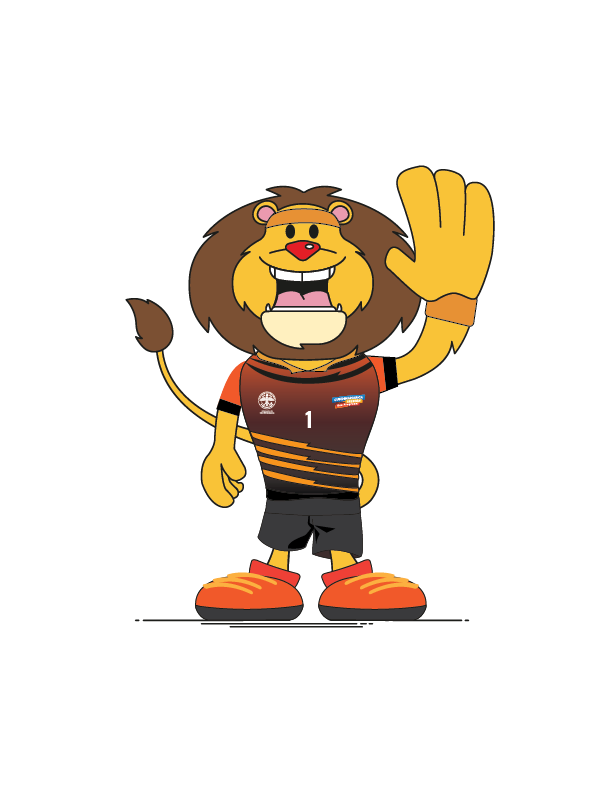 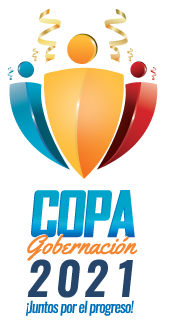 RESULTADOS ATLETISMO FEMENINO 5K 2021
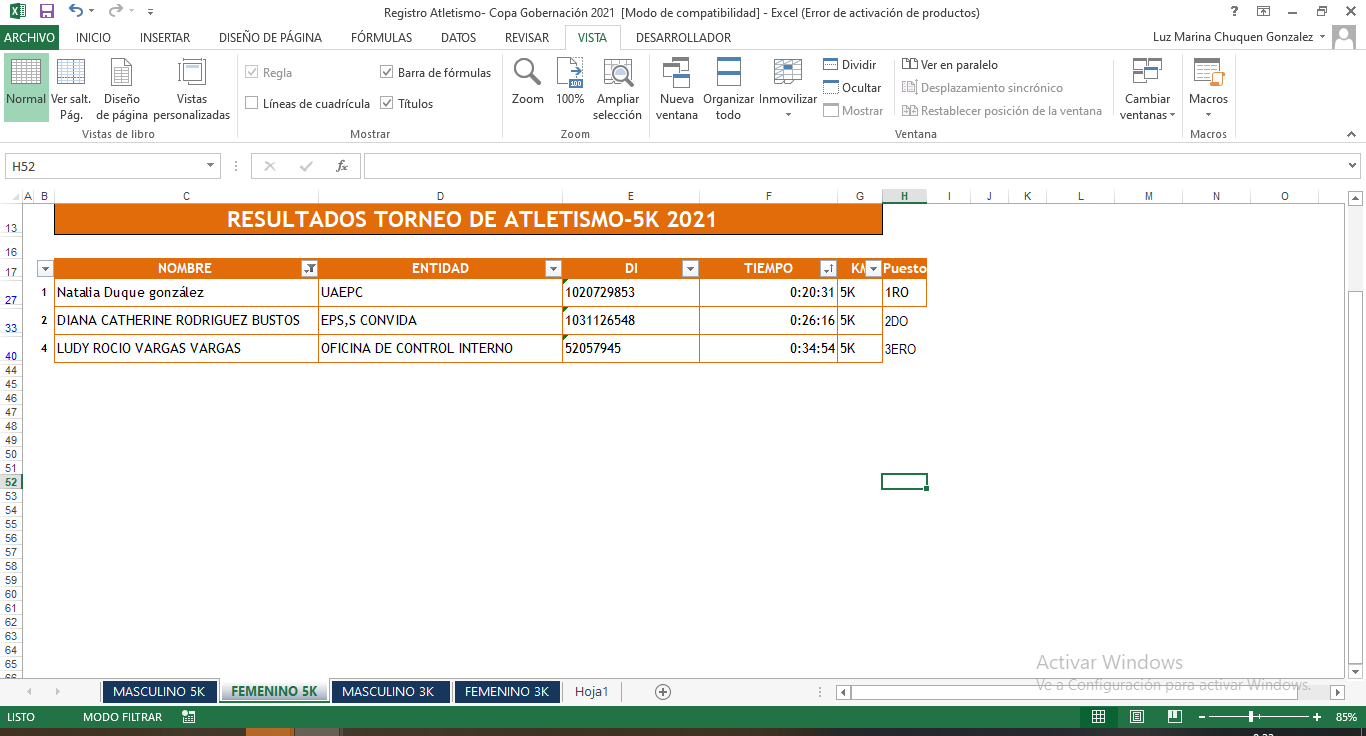 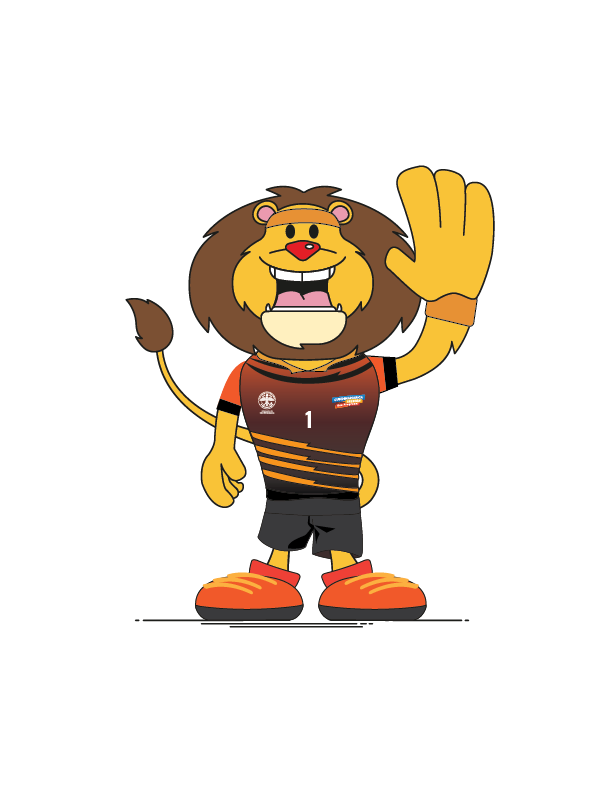 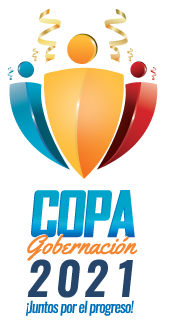 RESULTADOS ATLETISMO MASCULINO 3K 2021
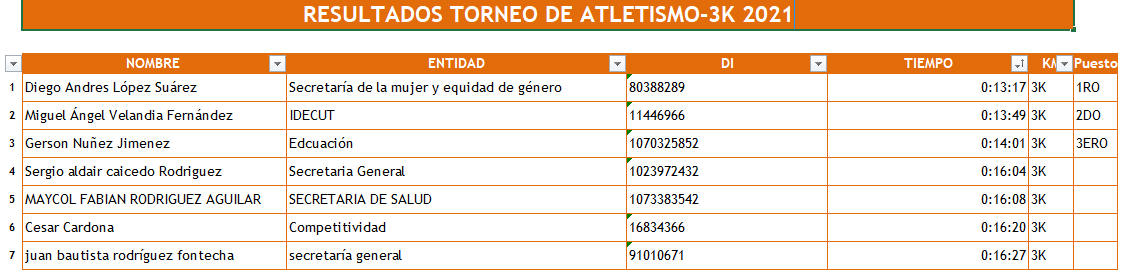 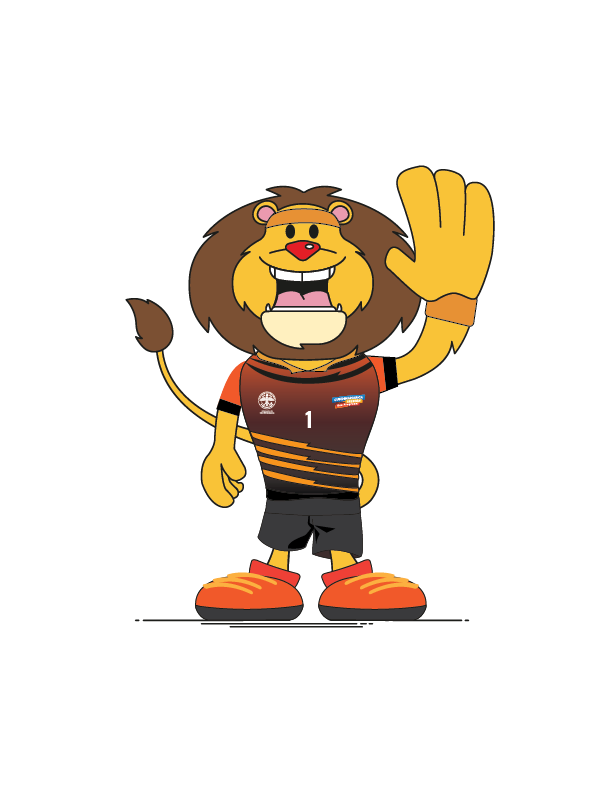 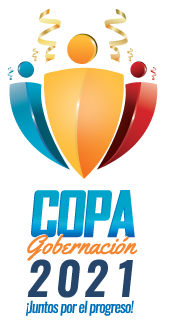 RESULTADOS ATLETISMO FEMENINO 3K 2021
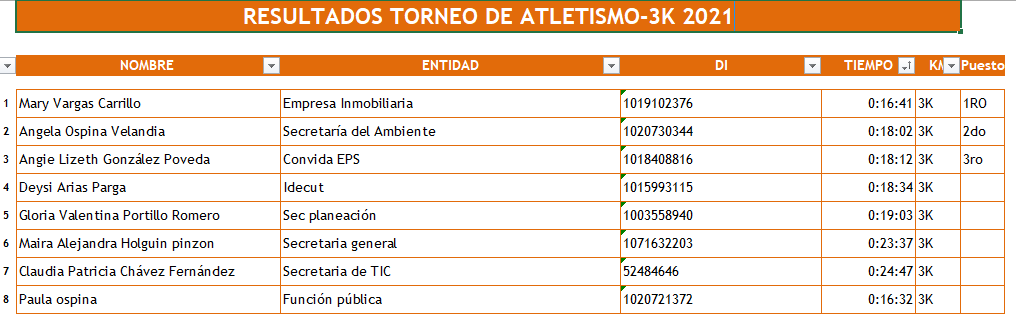 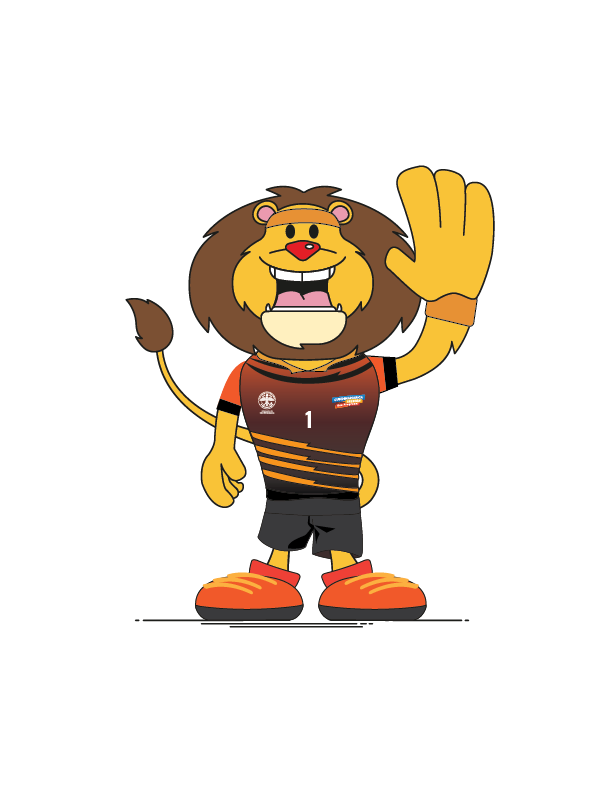